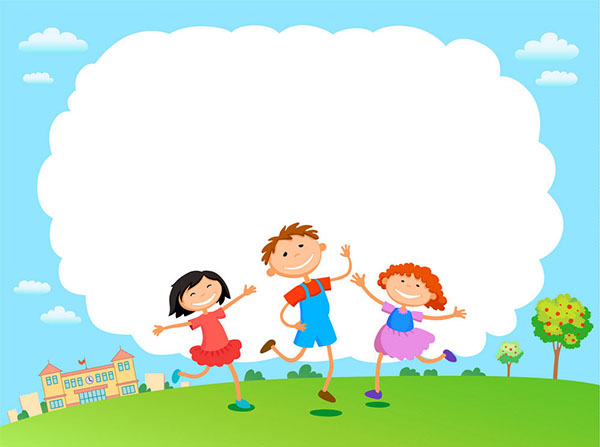 PHÒNG GIÁO DỤC VÀ ĐÀO TẠO QUẬN LONG BIÊN
CHÀO MỪNG CÁC EM HỌC SINH LỚP 5
ĐÃ ĐẾN VỚI TIẾT HỌC THỂ DỤC NGÀY HÔM NAY
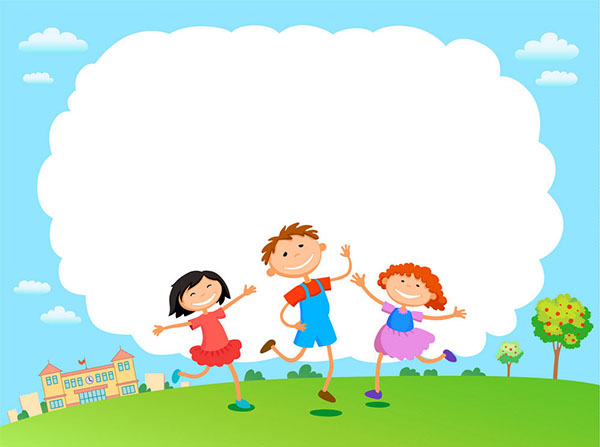 PHÒNG GIÁO DỤC VÀ ĐÀO TẠO QUẬN LONG BIÊN
CHÀO MỪNG CÁC EM HỌC SINH LỚP 5 
ĐÃ ĐẾN VỚI TIẾT HỌC THỂ DỤC NGÀY HÔM NAY
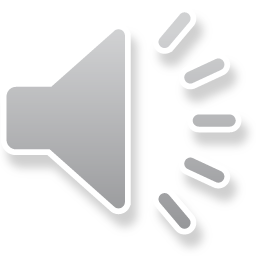 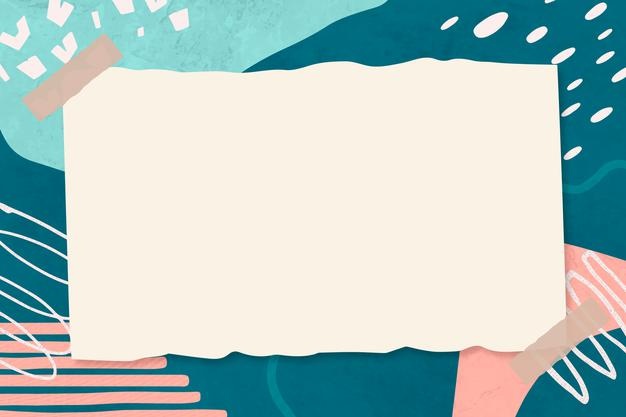 THỂ DỤC 5
Bài : Động tác thăng bằng của bài phát triển chung
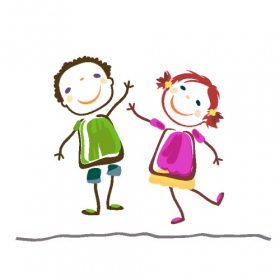 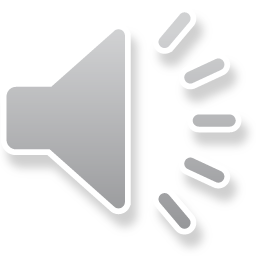 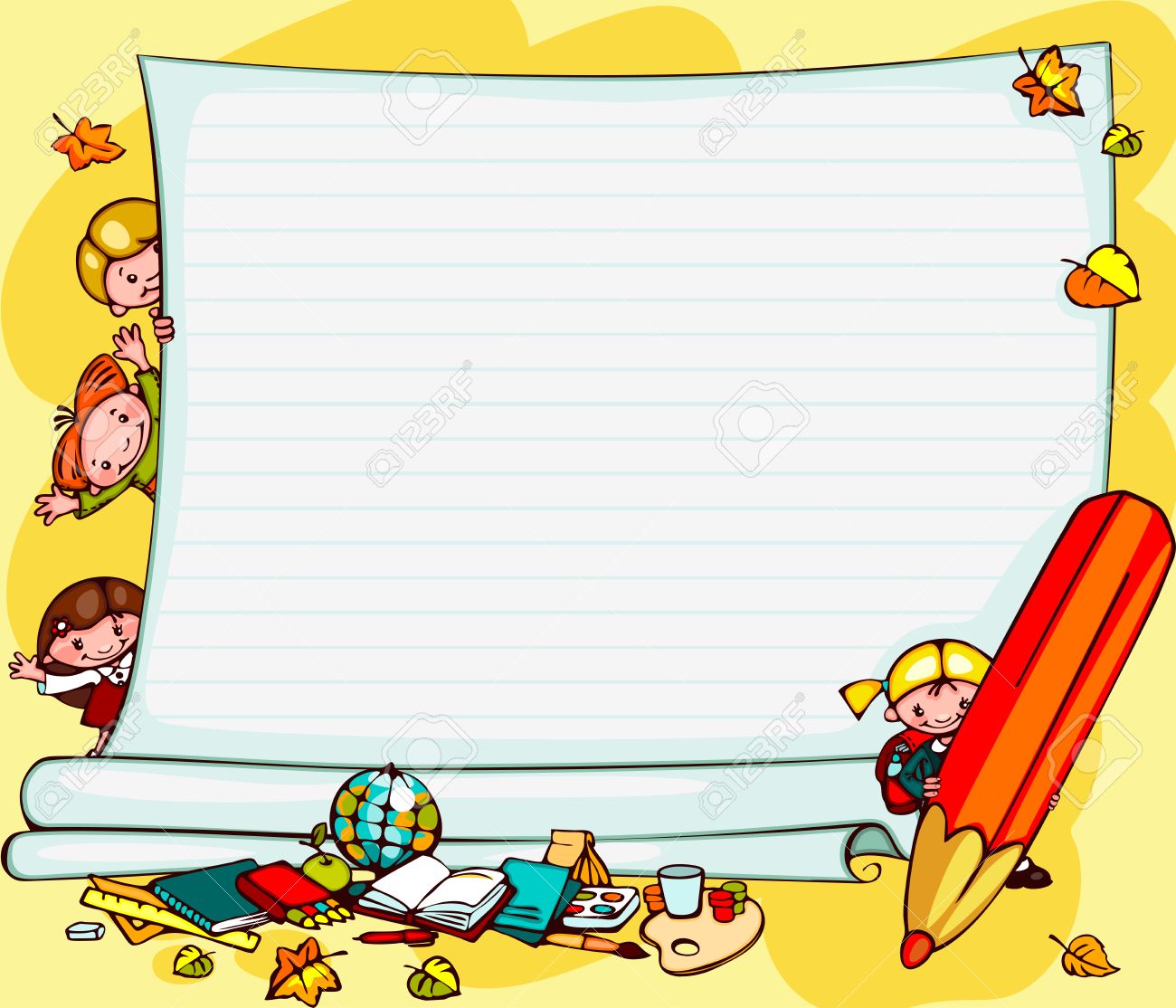 YÊU CẦU CẦN ĐẠT

Học động tác thăng bằng. Yêu cầu thực hiện động tác cơ bản đúng.
-     Nghiêm túc tích cực trong tập luyện.
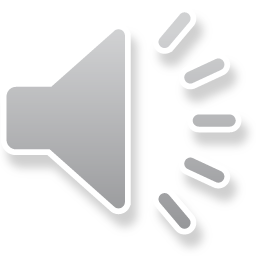 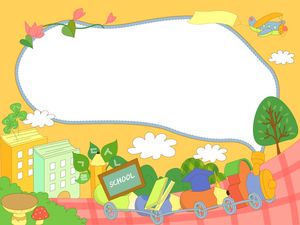 TRANG PHỤC TẬP LUYỆN
-Giầy thể thao.
-Trang phục thể thao gọn gàng đảm bảo cho quá trình tập luyện.
VỊ
SỰ
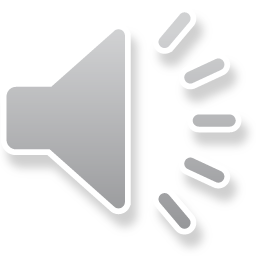 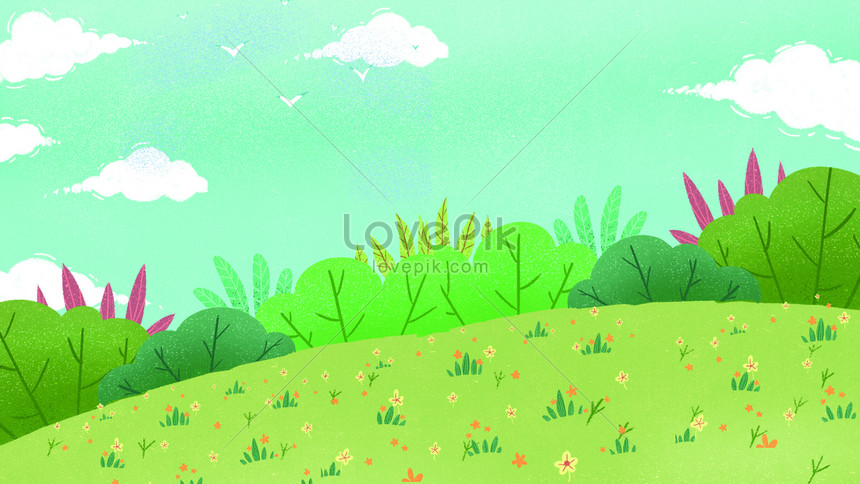 KHỞI ĐỘNG
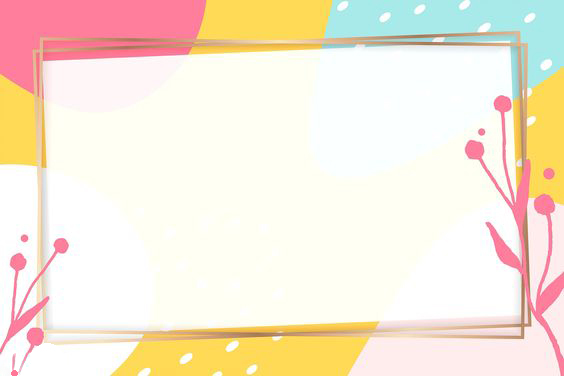 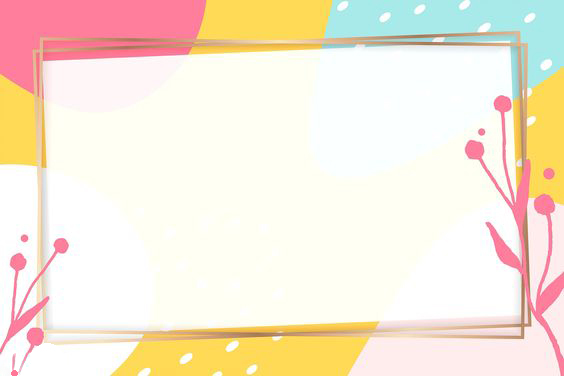 HOẠT ĐỘNG 2: KIẾN TẠO KIẾN THỨC KỸ NĂNG
HỌC ĐỘNG TÁC THĂNG BẰNG
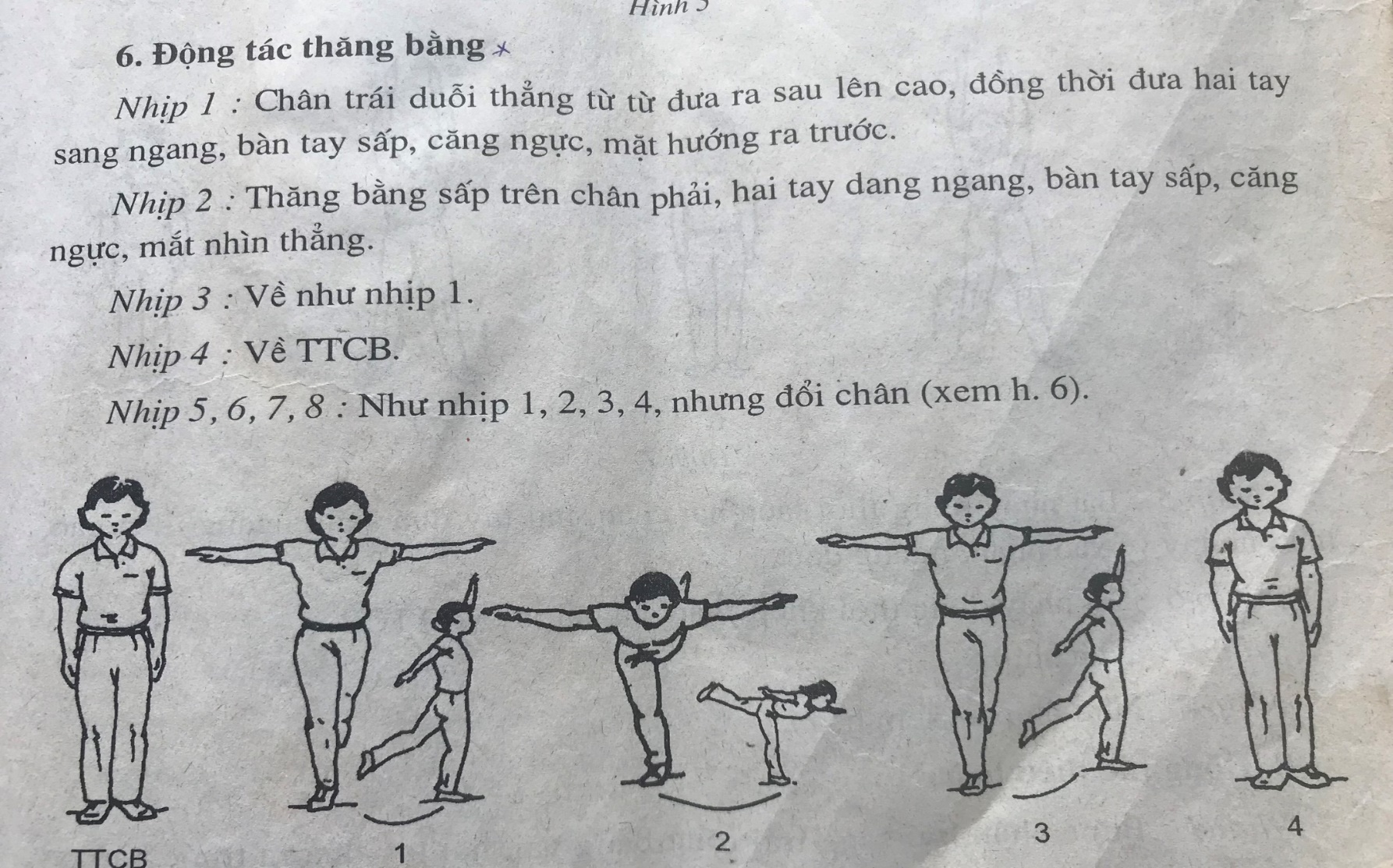 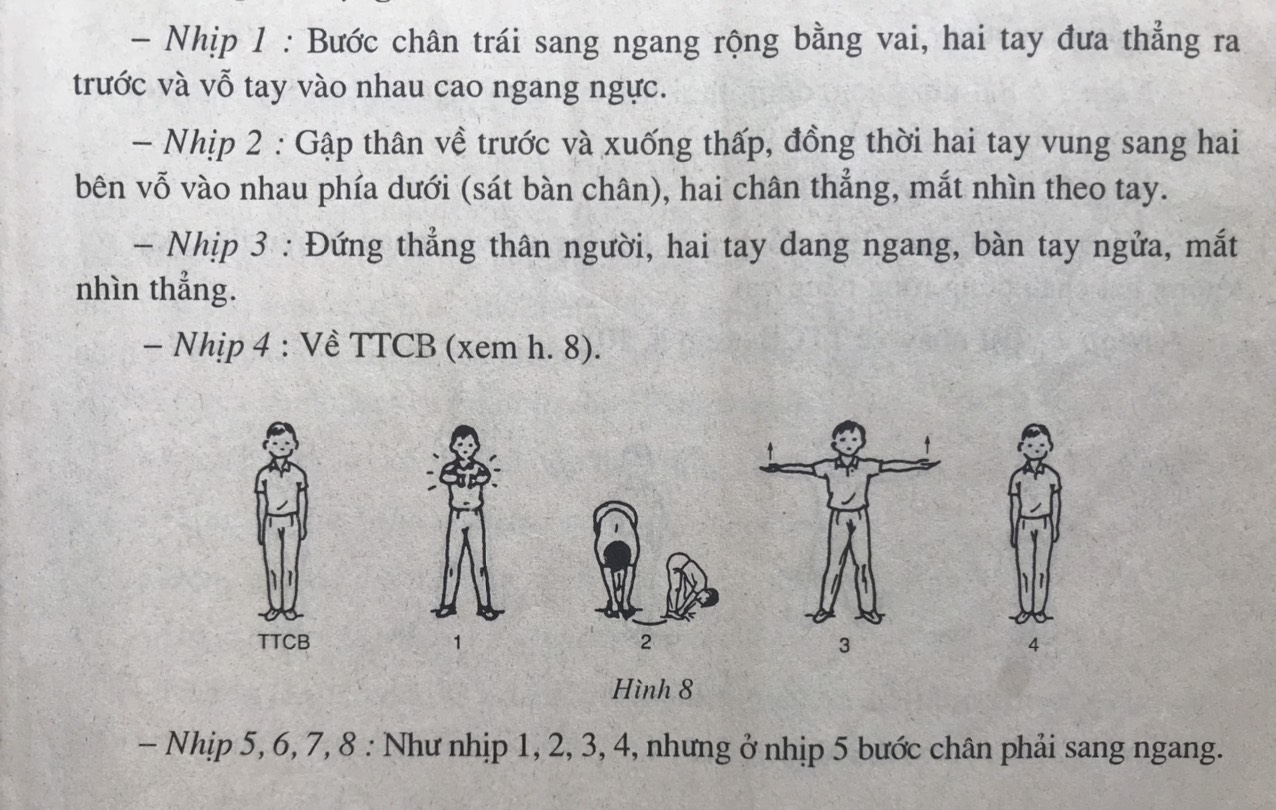 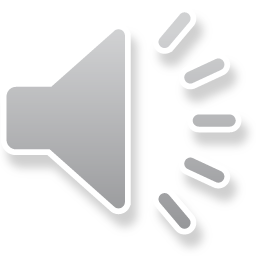 -Em hãy quan sát và chỉ ra tên những nét vẽ ?
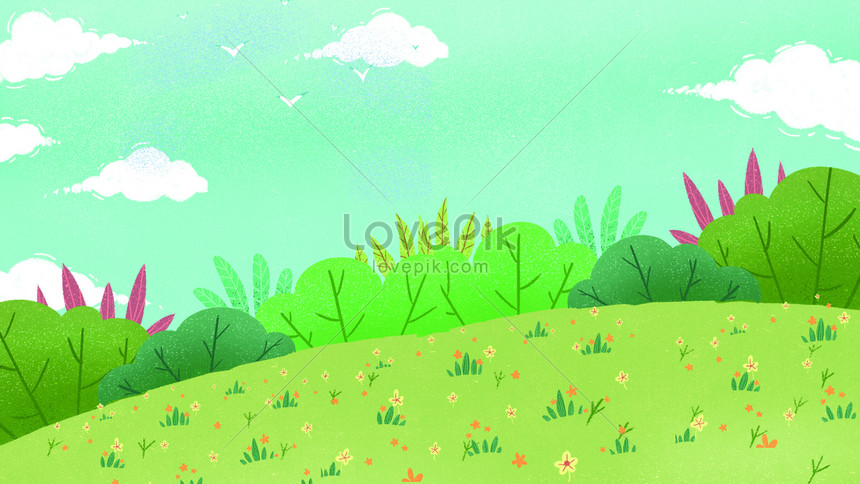 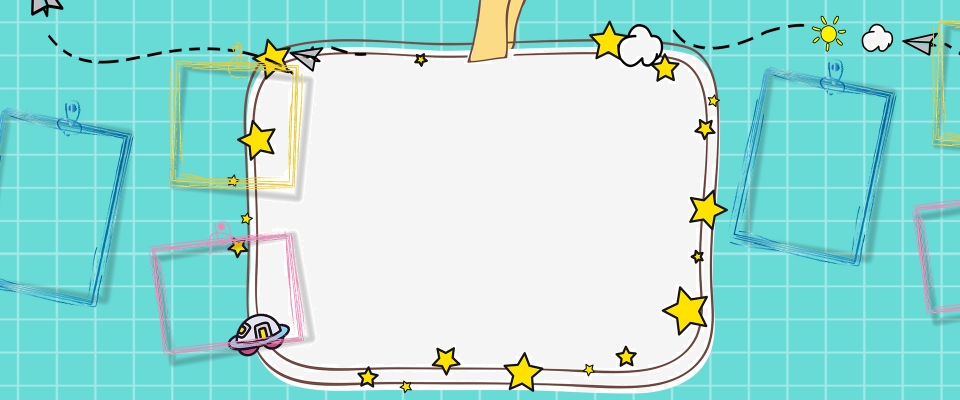 ÔN CÁC ĐỘNG TÁC THỂ DỤC ĐÃ HỌC
-Động tác vươn thở
-Động tác tay
-Động tác chân
-Động tác lườn
-Động tác bụng
-Động tác toàn thân
-Động tác thăng bằng
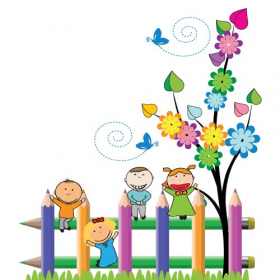 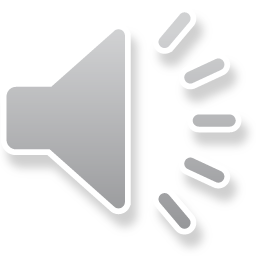 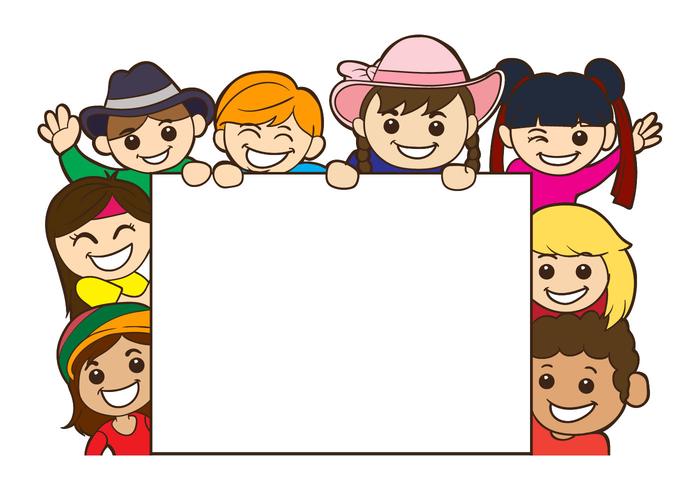 THẢ LỎNG
THẢ LỎNG
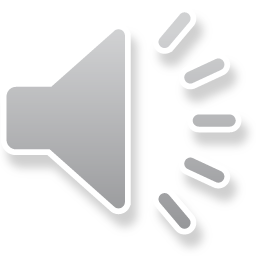 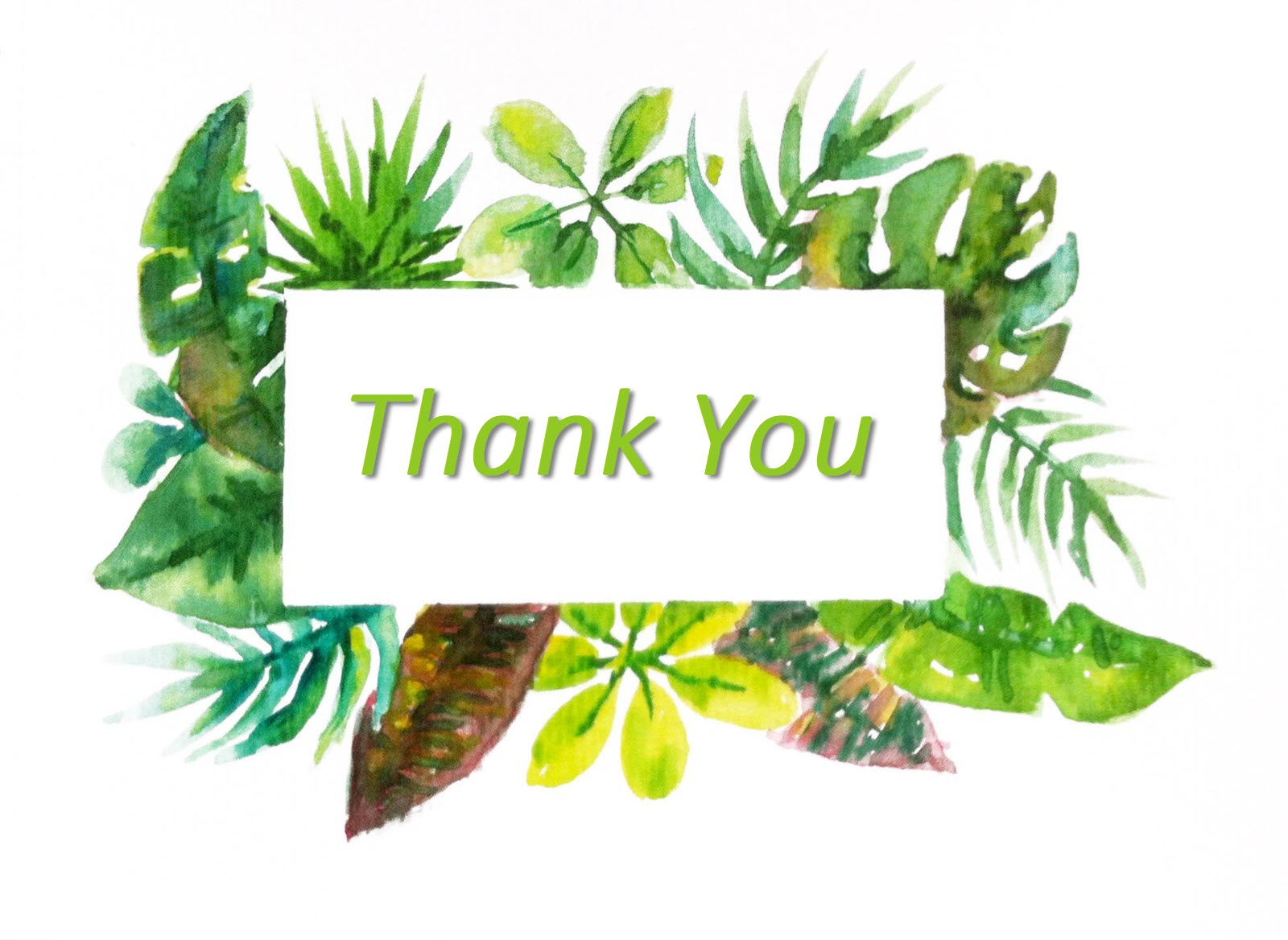 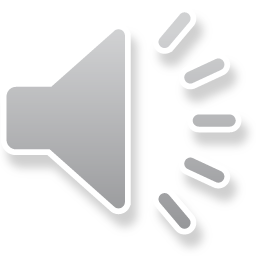